REGULAMENTO FUNDO RESOLUÇÃO CMN 4.966 DE 25/11/2021
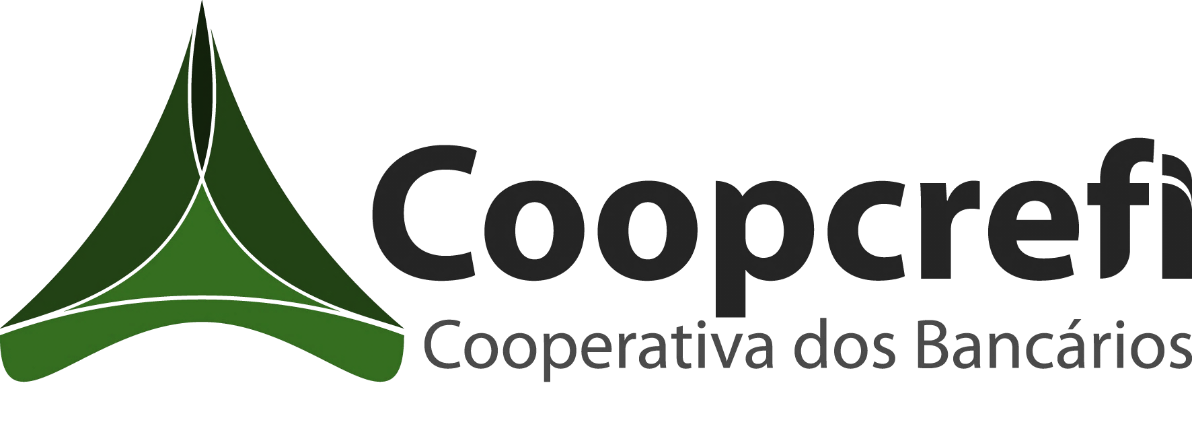 COOPCREFI – Cooperativa De Credito Mútuo dos Trabalhadores do Sistema Financeiro de Curitiba e Região
Fundo para absorver os impactos da Resolução CMN 4.966 de 25/11/2021
DA FORMAÇÃO
 
Art. 3º O Fundo para absorver os impactos da Resolução CMN 4.966 de 25/11/2021, é formado com recurso inicial de R$ 34.971,87, oriundos do FUNDO SOLIDARIO COOPCREFI. 
 
Art. 4º O referido fundo poderá ser constituído por destinação das sobras liquidas realizadas durante as Assembleias Gerais Ordinárias.
 
Parágrafo primeiro: Os recursos do fundo, no caso de liquidação do mesmo, serão destinados a outros fundos existentes ou a serem criados pela Cooperativa.
DA APLICABILIDADE DOS RECURSOS
Art. 5º Os recursos financeiros do Fundo para absorver os impactos da Resolução CMN 4.966 de 25/11/2021, destinam-se a Treinamentos detalhados permitindo capacitar os profissionais envolvidos de diversas áreas das instituições financeiras; Assistência na elaboração do plano de adequação; Auxilio técnico e tecnológico no processo de diagnóstico da situação atual, bem como absorver provisões quando da implantação da Resolução em 01/2025
Da Liquidação e prestação de contas
DA LIQUIDAÇÃO
 
Art. 08º A liquidação do Fundo para absorver os impactos da Resolução CMN 4.966 de 25/11/2021 da  dependerá de deliberação da Assembleia Geral, nos termos no art. Artigo 28 da Lei 5.764/71. 
 
DA PRESTAÇÃO DE CONTAS
 
Art. 09 A prestação de contas sobre a utilização dos recursos do Fundo para absorver os impactos da Resolução CMN 4.966 de 25/11/2021 será apresentada anualmente pela Diretoria e fiscalizada pelo Conselho Fiscal.